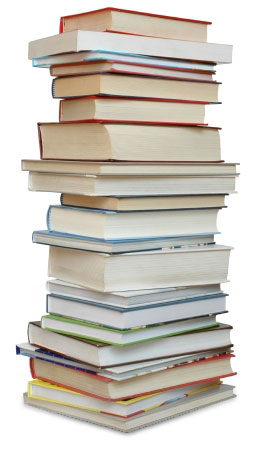 Odborná literatura(přírůstky)MAP Turnovsko III
Jan Hábl - Na charakteru záležíproblém učitelnosti dobra
Zápletka knihy je zřejmá – jde o charakter. Pokud vám záleží na charakteru vašich dětí nebo dokonce vašem vlastním, mohlo by to být i napínavé. Naučit dítě číst, psát, počítat nebo třeba kotoul letmo představuje určité didaktické umění ze strany učitele. Současná pedagogika je v tomto ohledu značně pokročilá. Vyvinula nespočet vynikajících metodických strategií, jak dětem předat informace, fakta, poznatky a dovednosti. Co ale pedagogice dělá problém, je výchova charakteru nebo učení dobru. Bylo to tak od nepaměti, dnes obzvlášť.
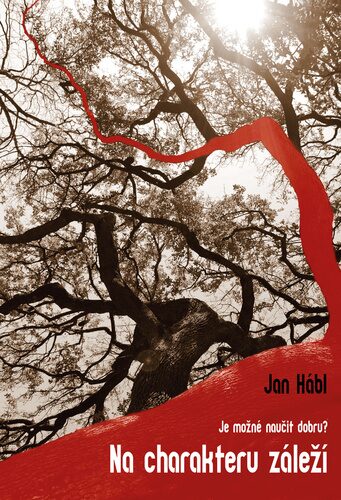 Robert Čapek - Líný učitel           Vše o školním hodnocení
Publikace je složena jak z částí o filozofii hodnocení, tak z popisů konkrétních metod. Pro inspiraci uvádí autor příklady dobré praxe a pro poučení i příklady špatné praxe.
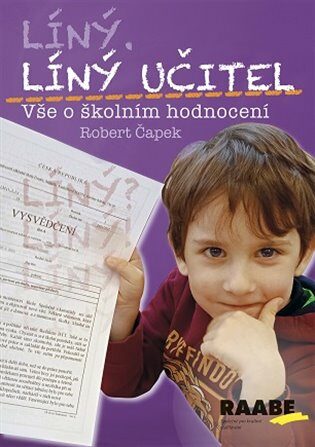 Howard Gardner – Dimenze myšleníTeorie rozmanitých inteligencí
Autor v publikaci ukazuje, jak se vyvíjelo pojetí inteligence, a na základě výzkumů z oblasti psychologie, etnologie a dalších oborů dokazuje existenci nejméně sedmi relativně nezávislých druhů inteligence, které jsou různým lidem dány v různé míře. Jednotlivé vysoce rozvinuté inteligence autor ilustruje na příkladech ze života výrazných a známých osobností, rozborů jejich výroků a ukázek z jejich díla.
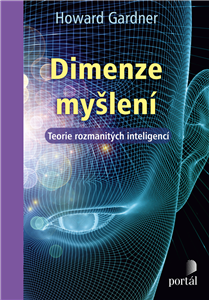